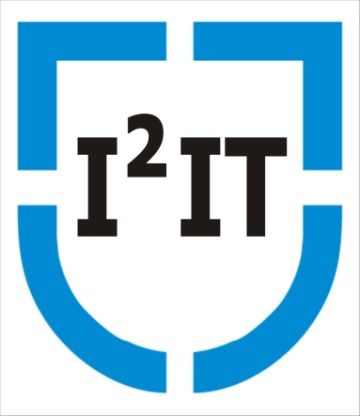 WEB TECHNOLOGY
CASCADING STYLE SHEET
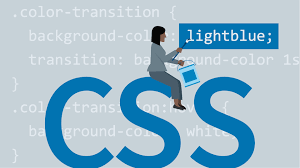 PREPARED BY: PROF. KIMI B. RAMTEKE
HOPE FOUNDATION’S
INTERNATIONAL INSTITUTE OF IFORMATION TECHNOLOGY, (I²IT)
www.isquareit.edu.in
+91 20 22933441 / 2
1
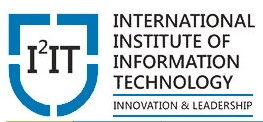 Web TechnologyUNIT 1
Hope Foundation’s International Institute of Information Technology, I²IT, P-14 Rajiv Gandhi Infotech Park, Hinjawadi, Pune - 411 057 
Tel - +91 20 22933441 / 2 / 3  |  Website - www.isquareit.edu.in ; Email - info@isquareit.edu.in
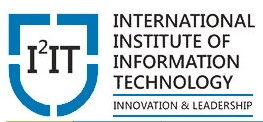 Contents
Introduction to CSS
Use of CSS
Syntax of CSS
Types of CSS
External CSS
Internal CSS
Inline CSS
Exercise
Hope Foundation’s International Institute of Information Technology, I²IT, P-14 Rajiv Gandhi Infotech Park, Hinjawadi, Pune - 411 057 
Tel - +91 20 22933441 / 2 / 3  |  Website - www.isquareit.edu.in ; Email - info@isquareit.edu.in
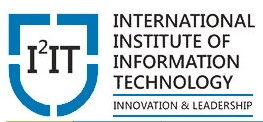 CSS Introduction
CSS stands for Cascading Style Sheets
CSS depicts about how HTML elements are to be displayed on screen, different media devices
CSS saves a lot of time for styling many pages of a big website just at once with single control file(.css).
Hope Foundation’s International Institute of Information Technology, I²IT, P-14 Rajiv Gandhi Infotech Park, Hinjawadi, Pune - 411 057 
Tel - +91 20 22933441 / 2 / 3  |  Website - www.isquareit.edu.in ; Email - info@isquareit.edu.in
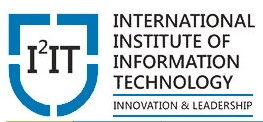 Why to Use CSS?
CSS is helps you to give design, layout for your web pages and variations in display for various devices and sizes of the screen.
Hope Foundation’s International Institute of Information Technology, I²IT, P-14 Rajiv Gandhi Infotech Park, Hinjawadi, Pune - 411 057 
Tel - +91 20 22933441 / 2 / 3  |  Website - www.isquareit.edu.in ; Email - info@isquareit.edu.in
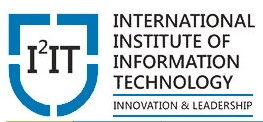 CSS Syntax
Hope Foundation’s International Institute of Information Technology, I²IT, P-14 Rajiv Gandhi Infotech Park, Hinjawadi, Pune - 411 057 
Tel - +91 20 22933441 / 2 / 3  |  Website - www.isquareit.edu.in ; Email - info@isquareit.edu.in
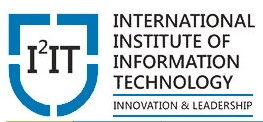 CSS Syntax Description
The selector helps to style the HTML element you want.
The declaration block can contains one or many declarations which need to be separated by semicolons.
Each declaration has two parts: 
1. property name 
2. a value and both are separated by a colon(:).
Hope Foundation’s International Institute of Information Technology, I²IT, P-14 Rajiv Gandhi Infotech Park, Hinjawadi, Pune - 411 057 
Tel - +91 20 22933441 / 2 / 3  |  Website - www.isquareit.edu.in ; Email - info@isquareit.edu.in
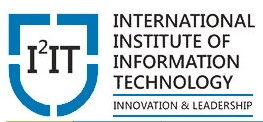 How to apply CSS to HTML
3 Ways:
External style sheet
External style sheet helps to change style of multiple pages of a website at once by making changes in just one file.
Internal style sheet
An internal style sheet is helpful if one single page has to give a different style.
Inline style
An inline style is helpful if element need to be  styled differently.
Website Level style
Page Level Style
Element level Style
Hope Foundation’s International Institute of Information Technology, I²IT, P-14 Rajiv Gandhi Infotech Park, Hinjawadi, Pune - 411 057 
Tel - +91 20 22933441 / 2 / 3  |  Website - www.isquareit.edu.in ; Email - info@isquareit.edu.in
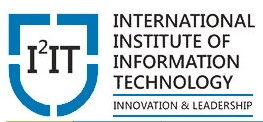 External style sheet
Separate HTML file
Separate CSS File
HTML file
<!DOCTYPE html>
<html>
<head>
</head>
<body>

<h1>This is a heading</h1>
<p>This is a paragraph.</p>

</body>
</html>
CSS File
<style>
body {background-color: powderblue;}
h1   {color: blue;}
p    {color: red;}
</style>
Hope Foundation’s International Institute of Information Technology, I²IT, P-14 Rajiv Gandhi Infotech Park, Hinjawadi, Pune - 411 057 
Tel - +91 20 22933441 / 2 / 3  |  Website - www.isquareit.edu.in ; Email - info@isquareit.edu.in
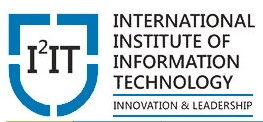 External style sheet
Test.html
<!DOCTYPE html>
<html>
<head>
 <link rel="stylesheet" type=“text/css” href=“Demo.css">
</head>
<body>

<h1>This is a heading</h1>
<p>This is a paragraph.</p>

</body>
</html>
Demo.css
<style>
body {background-color: powderblue;}
h1   {color: blue;}
p    {color: red;}
</style>
Linking CSS with HTML
Hope Foundation’s International Institute of Information Technology, I²IT, P-14 Rajiv Gandhi Infotech Park, Hinjawadi, Pune - 411 057 
Tel - +91 20 22933441 / 2 / 3  |  Website - www.isquareit.edu.in ; Email - info@isquareit.edu.in
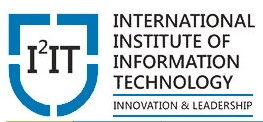 Internal style sheet
<html>
	<head>
		......This is example of Internal CSS, style is written inside head element only.........
		<style>
			body {background-color: powderblue;}
			h1   {color: blue;}
			p    {color: red;}
		</style>
	</head>
	<body>

		<h1>This is a heading</h1>
		<p>This is a paragraph.</p>

	</body>
</html>
CSS embedded in HTML
Hope Foundation’s International Institute of Information Technology, I²IT, P-14 Rajiv Gandhi Infotech Park, Hinjawadi, Pune - 411 057 
Tel - +91 20 22933441 / 2 / 3  |  Website - www.isquareit.edu.in ; Email - info@isquareit.edu.in
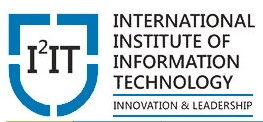 Inline style
<!DOCTYPE html>
<html>
	<body>

		<h1 style="color:Red;">This is a Blue    		   Heading</h1>

	</body>ss
</html>
Inline CSS
Hope Foundation’s International Institute of Information Technology, I²IT, P-14 Rajiv Gandhi Infotech Park, Hinjawadi, Pune - 411 057 
Tel - +91 20 22933441 / 2 / 3  |  Website - www.isquareit.edu.in ; Email - info@isquareit.edu.in
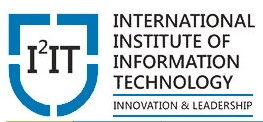 Exercise
Set "background-color: linen" for the page, using an internal style sheet.
Set "background-color: blue" for the page, using an inline style sheet.
Set <p> with "background-color: green" and <h1> with “color : green” using external style sheet.
Hope Foundation’s International Institute of Information Technology, I²IT, P-14 Rajiv Gandhi Infotech Park, Hinjawadi, Pune - 411 057 
Tel - +91 20 22933441 / 2 / 3  |  Website - www.isquareit.edu.in ; Email - info@isquareit.edu.in
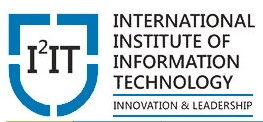 Guess the Output?
<!DOCTYPE html>
<html>
	<head>
		<style>
			h1 {
   				 color: orange;
			}
		</style>
		<link rel="stylesheet" type="text/css" href=“Demo.css">
	</head>
	<body>

		<h1>This is a heading</h1>
		<p>The style of this document is a combination of an external style sheet, and internal style</p>

	</body>
</html>
Hope Foundation’s International Institute of Information Technology, I²IT, P-14 Rajiv Gandhi Infotech Park, Hinjawadi, Pune - 411 057 
Tel - +91 20 22933441 / 2 / 3  |  Website - www.isquareit.edu.in ; Email - info@isquareit.edu.in
References
Ivan Bayross, “Web enabled commercial applications developments using HTML,JavaScript, DHTML,PHP” BPB.
https://www.w3schools.com/css/
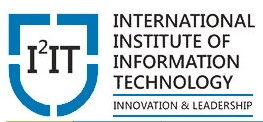 THANK YOU

For further information please contact
Prof. Kimi Ramteke
Department of Computer Engineering
Hope Foundation’s International Institute of Information Technology, I²IT
Hinjawadi, Pune – 411 057
Phone - +91 20 22933441
www.isquareit.edu.in  |  kimir@isquareit.edu.in
16